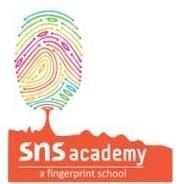 RELATION AND FUNCTION
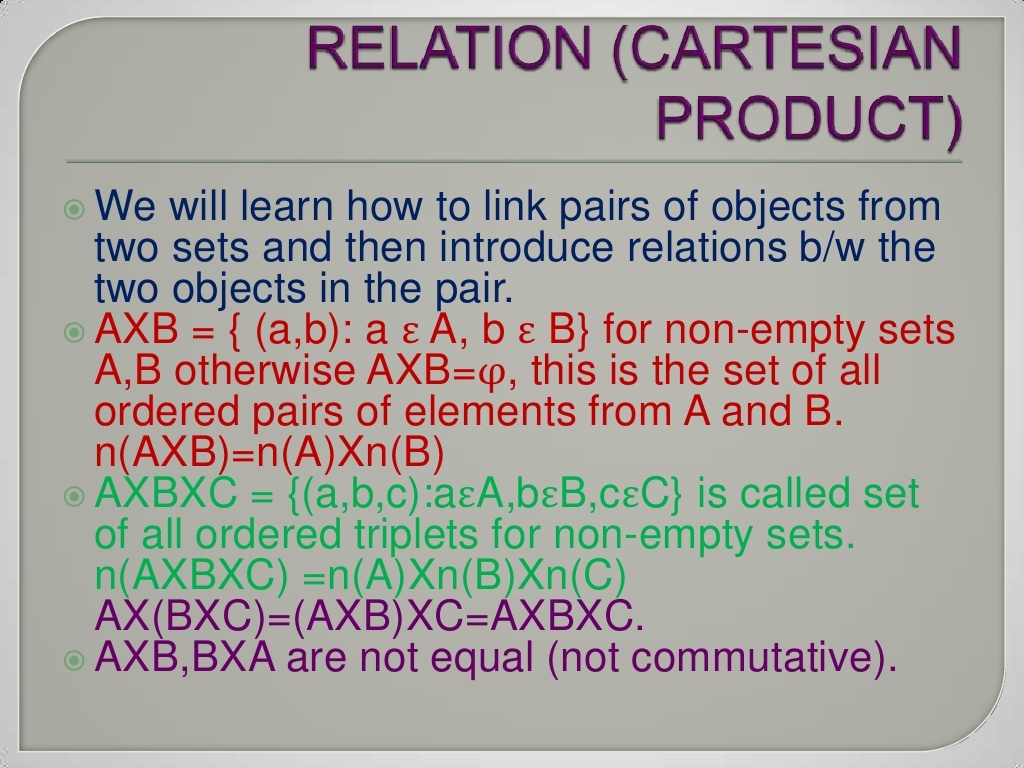 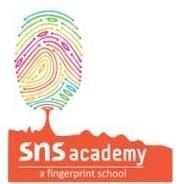 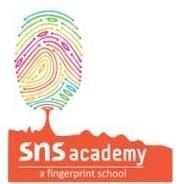 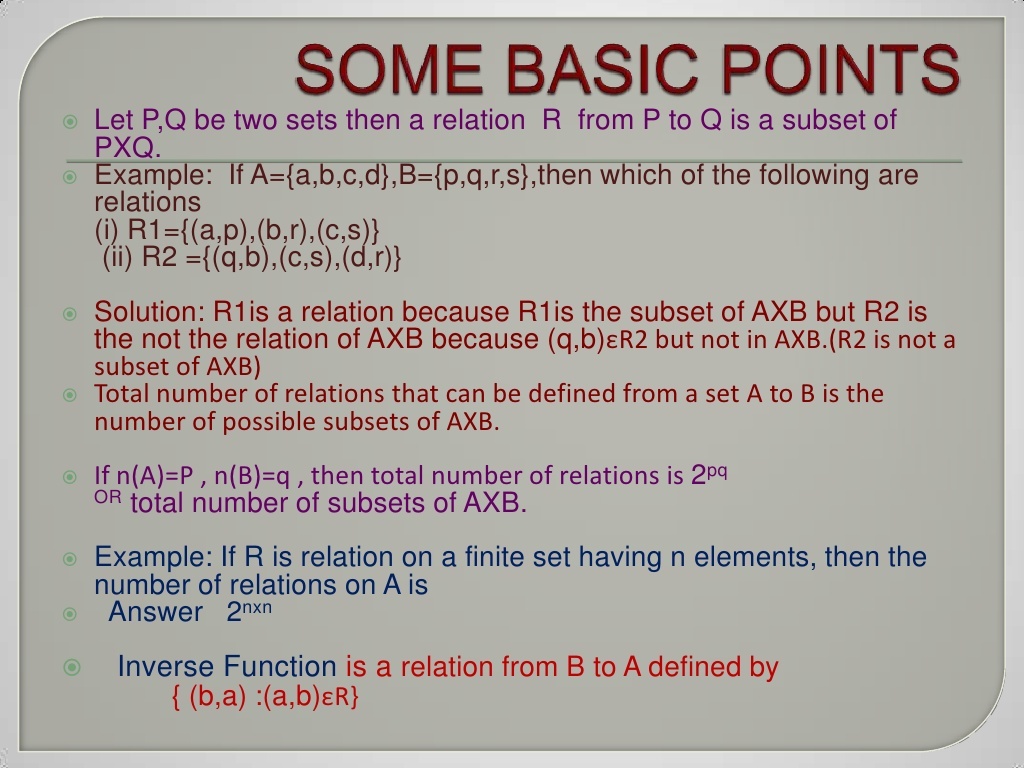 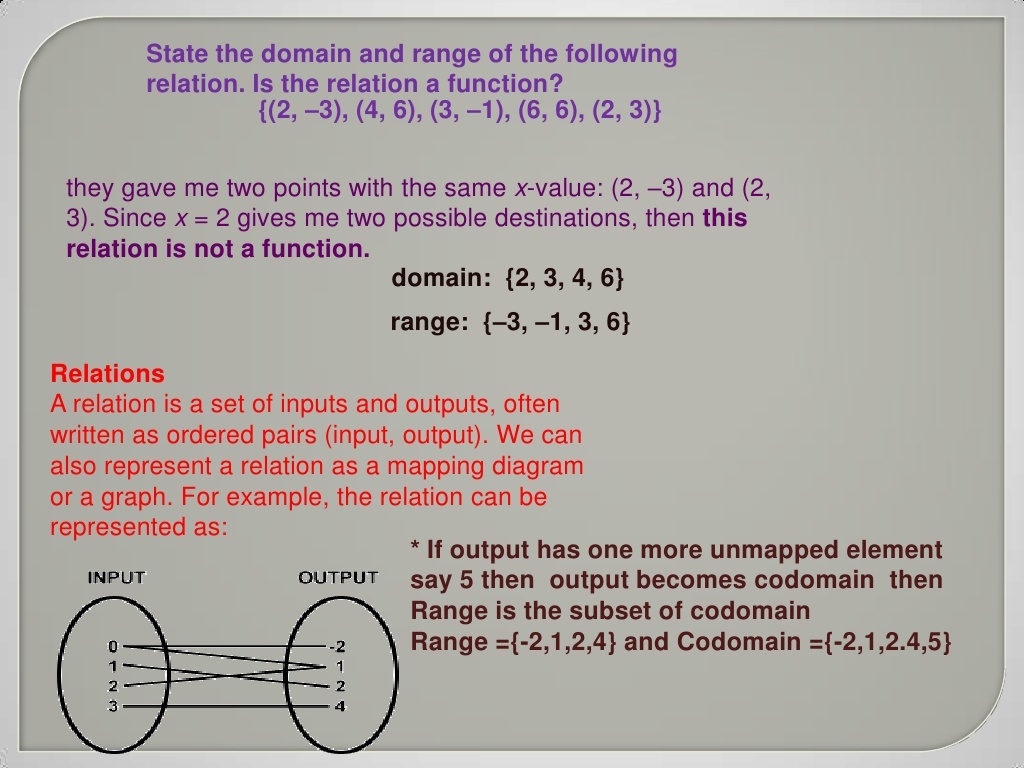 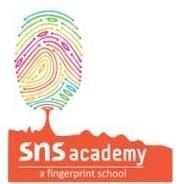 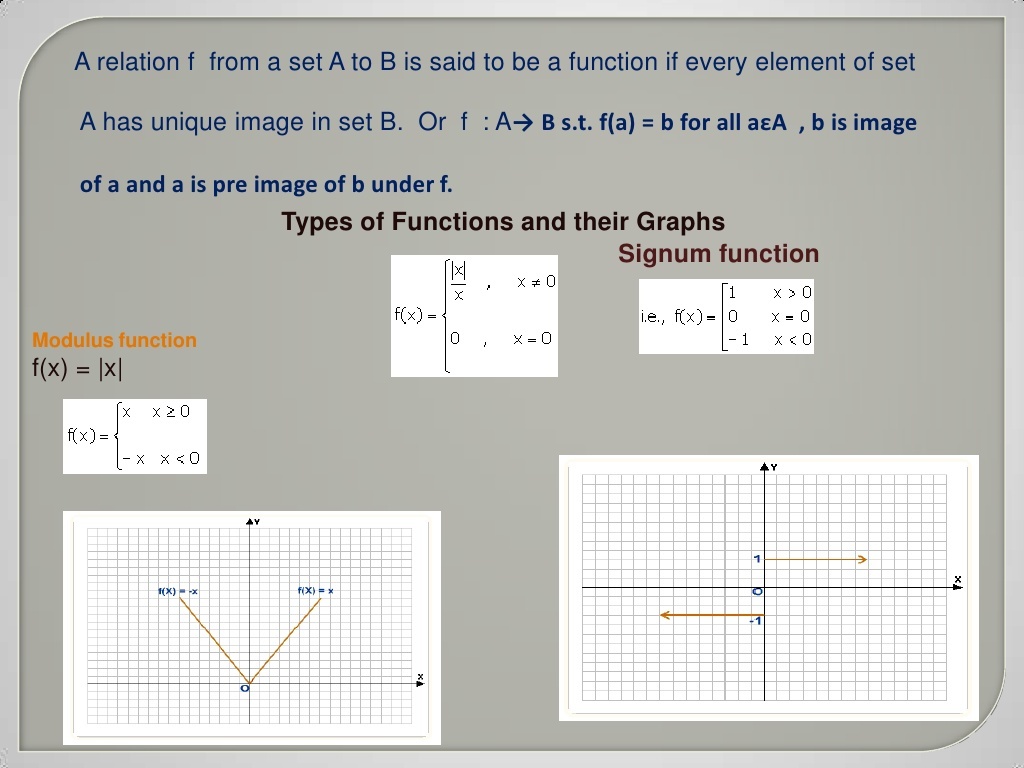 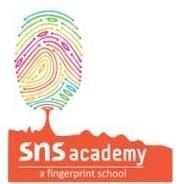 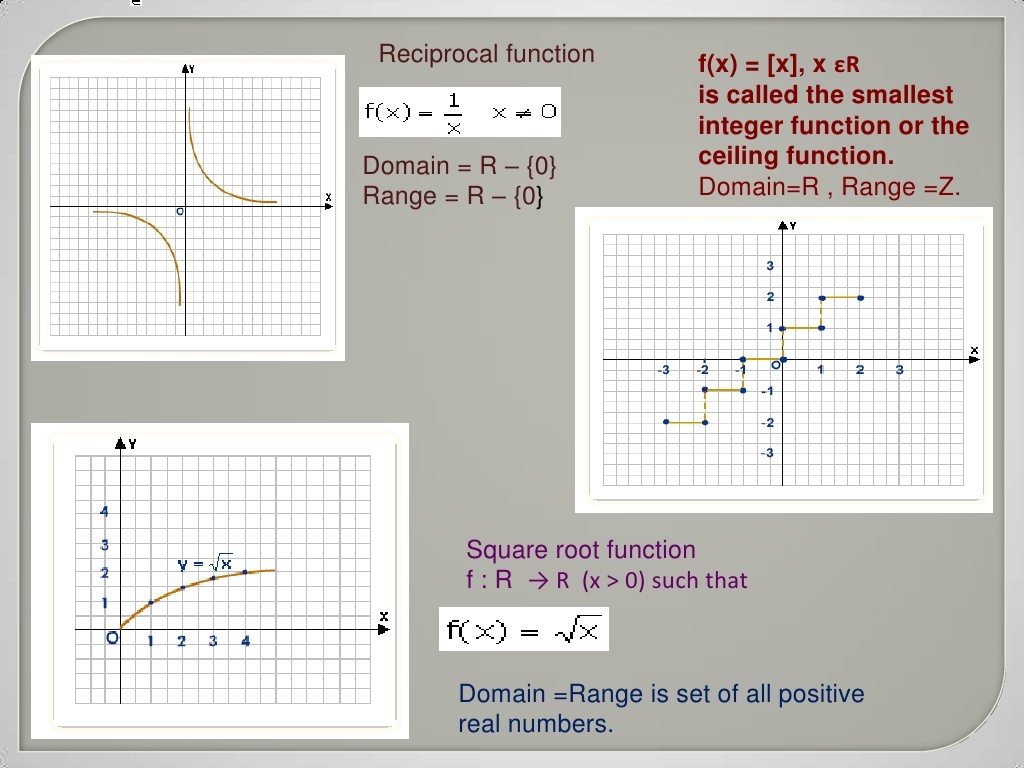 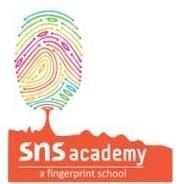 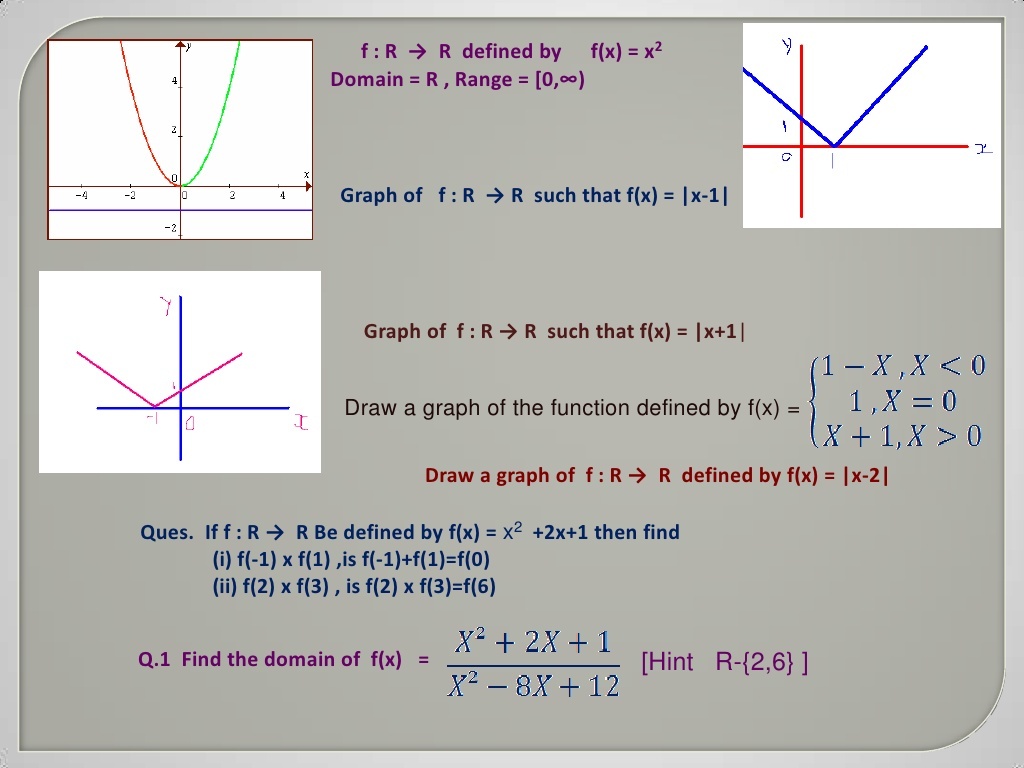 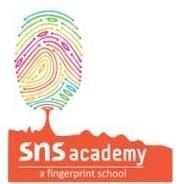 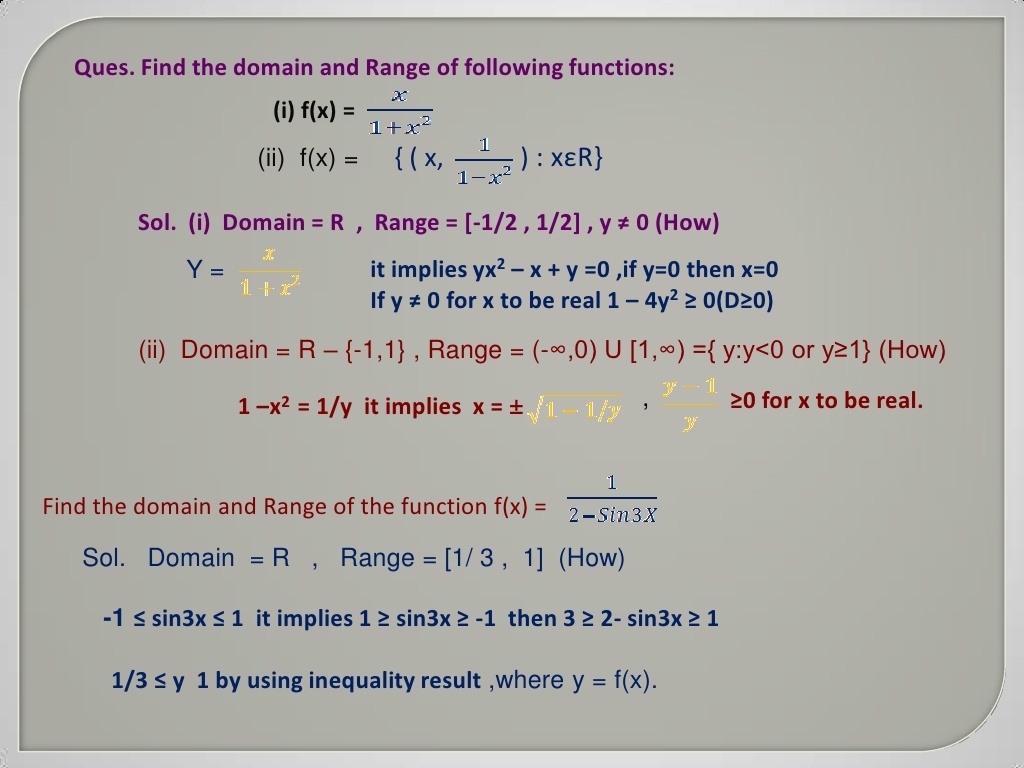 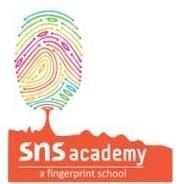 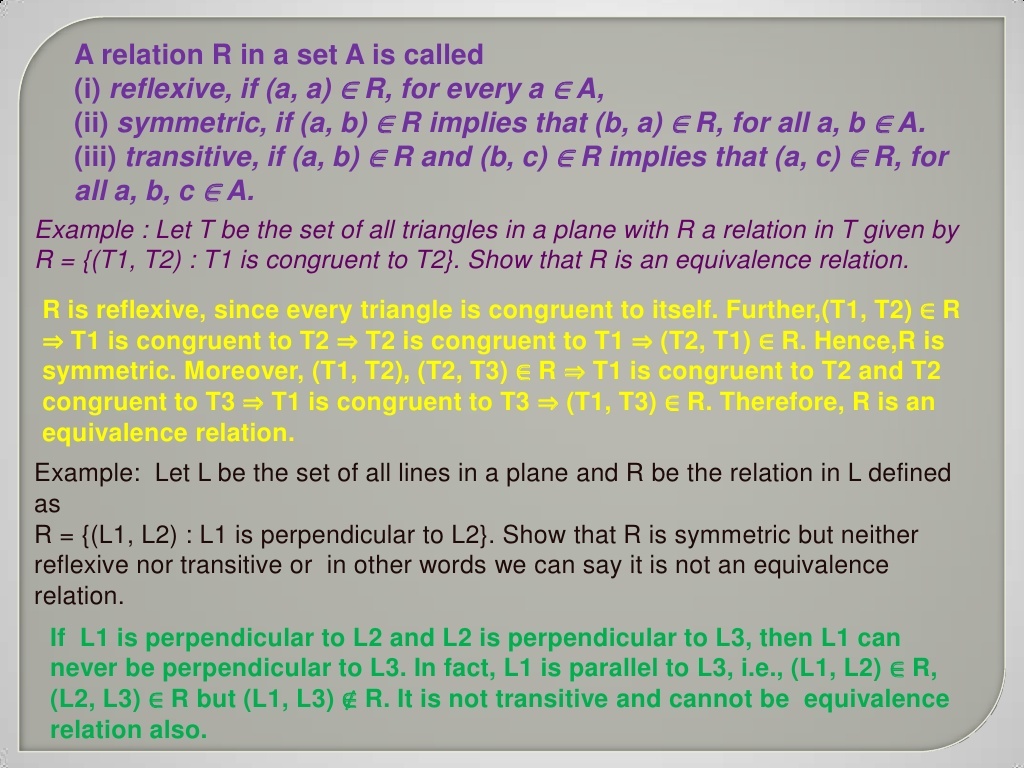 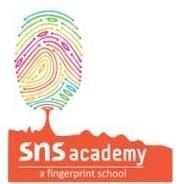 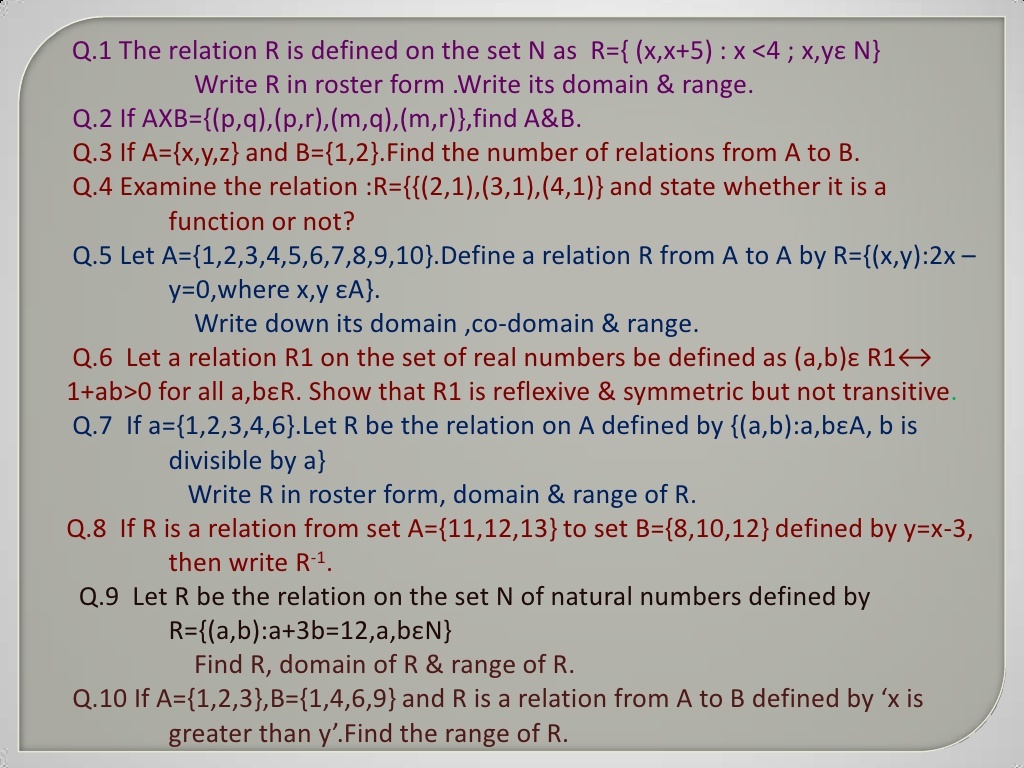 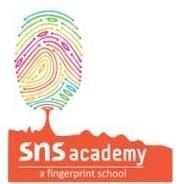 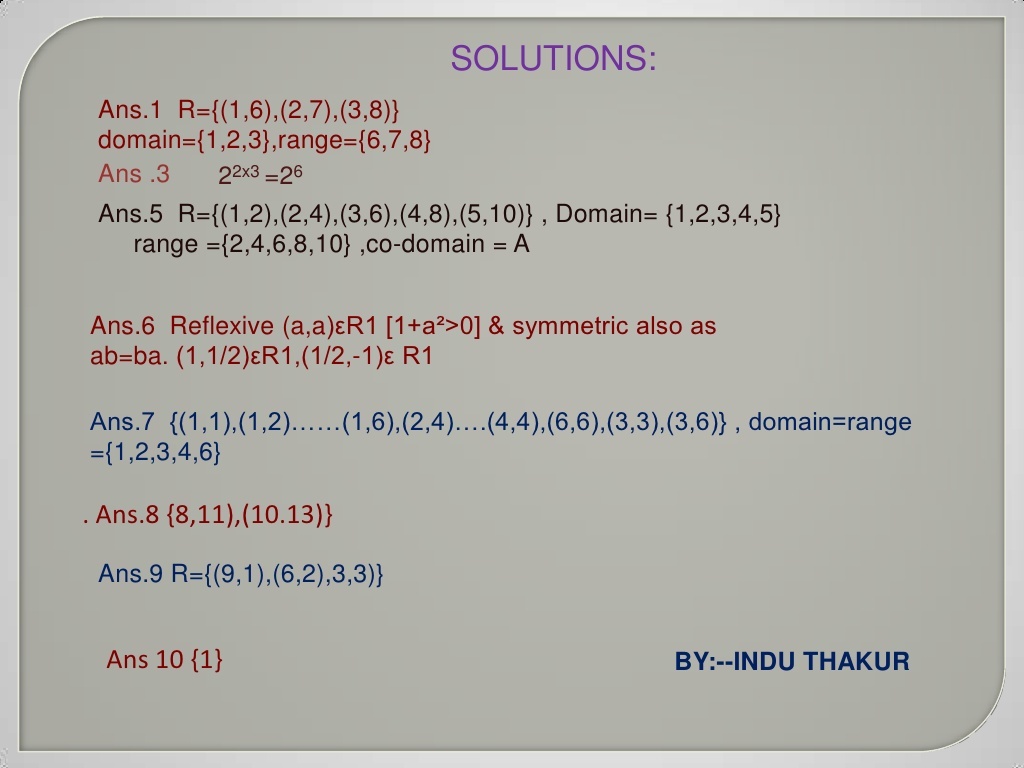 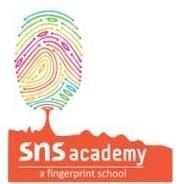 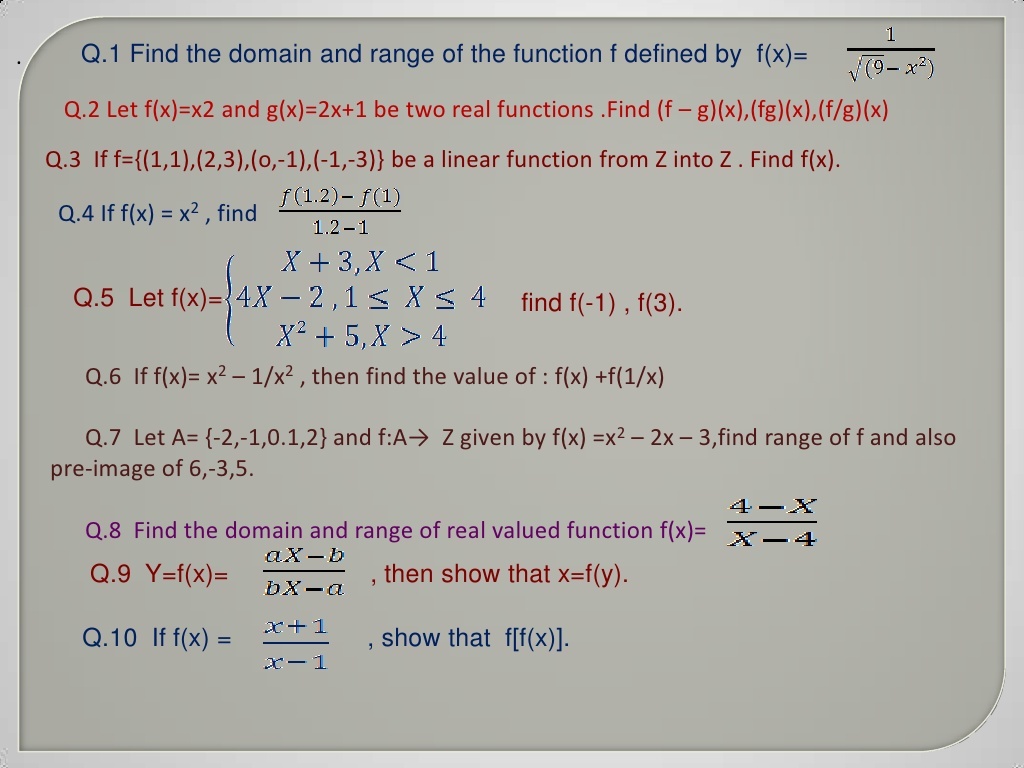 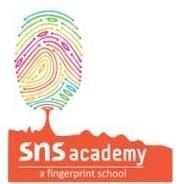 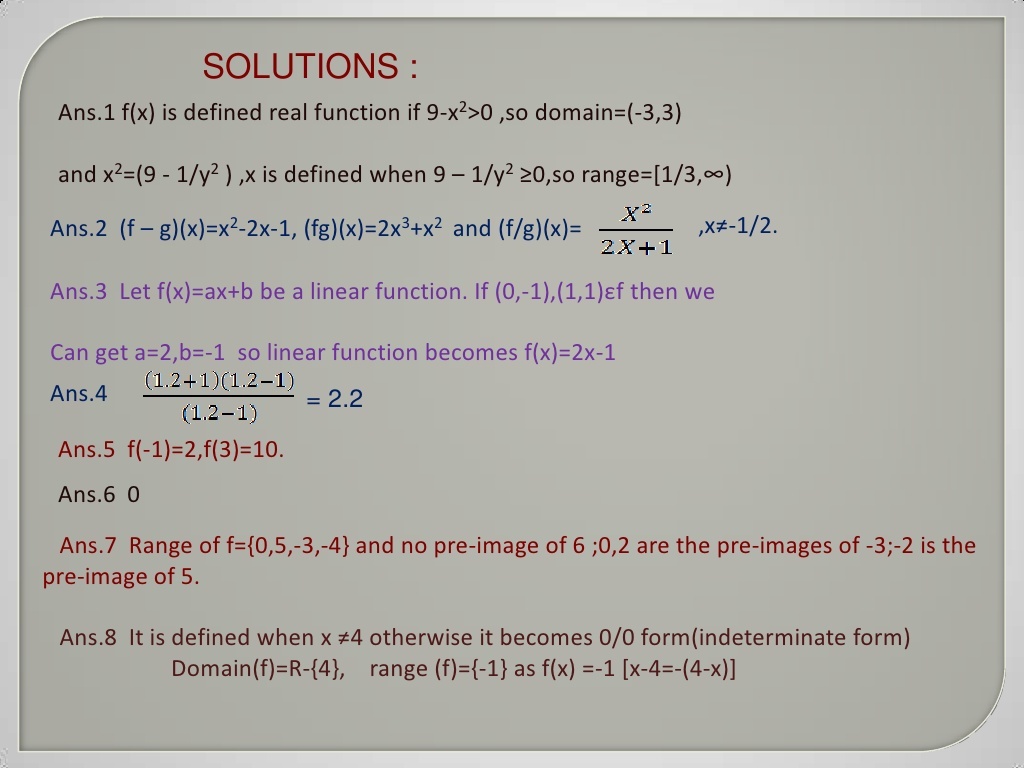 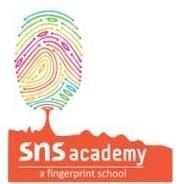